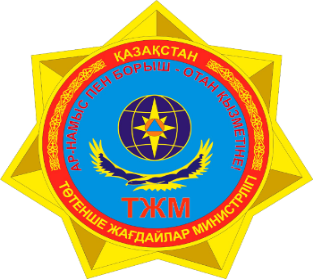 Доклад на тему:
«Пожарная безопасность для субъектов предпринимательства»
Спикер: главный специалист 
УЧС Жетысуского района
капитан гражданской защиты 
Несіпбаев Ерболат Ержанұлы
г. Алматы 2023
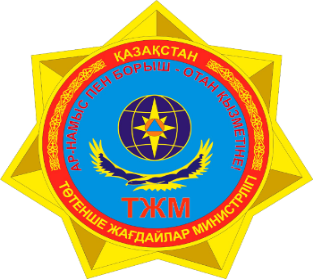 СОДЕРЖАНИЕ
Раздел 1. Государственный контроль в области пожарной безопасности. Законность проведения проверок субъектов контроля в области пожарной безопасности. 
 
Раздел 2. Основные требования пожарной безопасности общественных здании и сооружении.

Раздел 3. Действия в случае различных чрезвычайных ситуации.
 
Раздел 4. Основные причины пожаров и мера ответственности в случае нарушения норм пожарной безопасности.
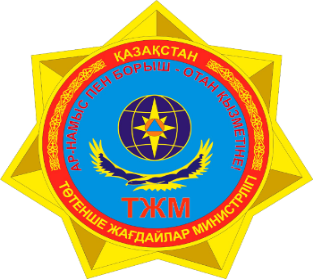 Раздел 1. Государственный контроль в области пожарной безопасности. Законность проведения проверок субъектов контроля в области пожарной безопасности.

Государственный пожарный контроль контролирует соблюдение требований пожарной безопасности предприятиями, учреждениями, организациями, общественными объединениями и другими юридическими лицами, независимо от их формы собственности. Проверки и обследования проводятся на основании акта о назначении проверки руководителя подразделения Государственного пожарного контроля и зарегистрованного в органах Прокуратуры. В распоряжении должно быть обязательно указано название проверяемой организации, а также точные сроки – в какой период должна быть проведена проверка. Сроки для конкретных фирм определяются индивидуально, в зависимости от размеров проверяемого объекта.  
Как часто должны проводиться плановые проверки и что является основанием для проведения внеплановых проверок?
Профилактический контроль и надзор с посещением субъекта (объекта), согласно «Предпринимательскому кодексу Республики Казахстан» проводится относящегося к высокой степени один раз в год, к средней степени риска один раз в два года. Если в ходе такой проверки выявлены нарушения, то может быть проведена контрольная (внеплановая) проверка. Также контрольные проверки устраиваются и по письменным заявлениям  граждан, организаций или органов власти: администрации области, города и др. Контрольные проверки прекращаются, как только все нарушения устранены.
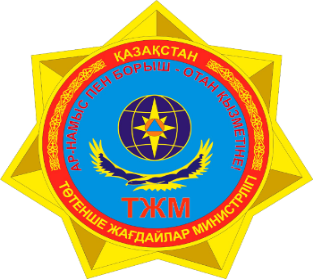 Проверки проводятся для крупного и среднего бизнеса!!!
Крупный бизнес
Средний бизнес
Малый бизнес мараторий до конца 2023 года
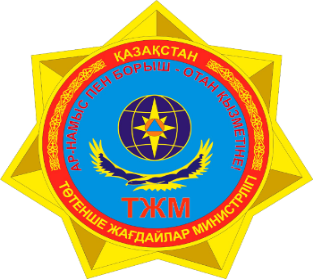 Для обеспечения безопасности необходимо особое внимание уделять эвакуационным путям и выходам, т.к. в случае пожара коридоры, холлы и лестничные клетки станут путями спасения людей. 
	В зданиях запрещены перепланировки, в результате которых ухудшаются условия безопасной эвакуации, ограничивается доступ к средствам пожарной безопасности или уменьшается зона действия систем пожарной автоматики. 
	Важнейшим требованием является наличие и исправное состояние систем пожарной автоматики, которые должны быть постоянно включены. 
	Необходим регулярный инструктаж и практические тренировки действий при пожаре. Большой ошибкой является необоснованная самонадеянность, когда пожарных просто «забывают» вызвать, надеясь на свои силы или опасаясь ответственности. 
Каждый гражданин, обнаружив пожар, ОБЯЗАН незамедлительно сообщить о нём по телефону «101», либо «112». Но порой в пожарную охрану сообщают слишком поздно, когда пожар охватывает большие площади и потушить его гораздо сложнее.
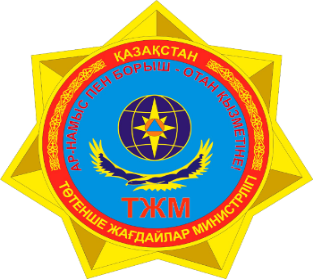 Действия в случае различных чрезвычайных ситуаций
Действия при пожаре в здании
Определите для себя, выходить или не выходить наружу. Убедитесь, что за дверью нет пожара, приложив свою руку к двери или к металлической ручке. Если они горячие, то ни в коем случае не открывайте дверь.

2. Не входите туда, где большая концентрация дыма и видимость менее 10 метров.
Если дым и пламя позволяют выйти из помещения наружу:
- уходите скорее от огня, используя основные и запасные пути эвакуации.
- отключите попутно электроэнергию.
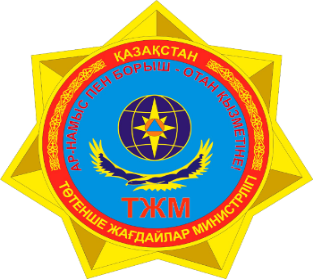 3.Идите к выходу на четвереньках, так как вредные продукты горения скапливаются на уровне нашего роста и выше, закрывая при этом рот и нос подручными средствами защиты.
4.По пути за собой плотно закрывайте дверь.
5.Покинув опасное помещение, не вздумайте возвращаться назад, сообщите о себе должностным лицам.
Если дым и пламя в соседних помещениях не позволяет выйти наружу:
- Не поддавайтесь панике.
- Накройтесь полностью мокрым покрывалом (тканью).
- Проверьте, существует ли возможность выйти на крышу или спуститься по пожарной лестнице.
- Если возможности эвакуироваться нет, то для защиты от тепла и дыма необходимо надёжно загерметизировать своё помещение:
-плотно закройте входную дверь, заткните щели двери изнутри помещения, используя при этом любую ткань;
-закройте окна, форточки, заткните вентиляционные отверстия;
-если есть вода, постоянно смачивайте дверь, пол.
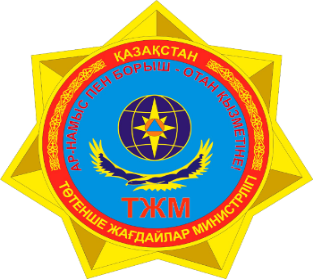 Основные причины пожаров и мера ответственности в случае нарушения норм пожарной безопасности
Не соблюдение элементарных требований пожарной безопасности приводит к тому, что практически каждый возникший пожар на объектах торговли достигает по площади больших размеров и с причинением крупного материального ущерба.
Основными причинами возникновения пожаров являются: 
- неосторожное обращение с огнём (курение, применение открытого огня, разведение костров, поджигание сухой травы на открытой местности во дворах домов и прилегающих территории).
- нарушение правил монтажа и технической эксплуатации электрооборудования.
- нарушение правил пожарной безопасности при эксплуатации печей и газовых оборудований.
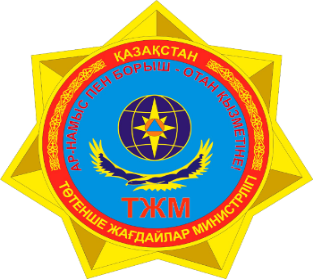 Мера ответственности в случае нарушения норм пожарной безопасности
Уполномоченный орган рассматривает дела предусмотренные статьями по административному делу: 336,359,367,410,410-1,438,589 
Статья 410. Нарушение или не выполнение требования пожарной безопасности
1.влечет предупреждение или штраф на физических лиц в размере пяти, на должностных лиц, субъектов малого предпринимательства или некоммерческие организации – в размере пятнадцати, на субъектов среднего предпринимательства – в размере двадцати пяти, на субъектов крупного предпринимательства – в размере пятидесяти месячных расчетных показателей.  
2.влечет штраф на физических лиц в размере десяти, на должностных лиц, субъектов малого предпринимательства или некоммерческие организации – в размере двадцати, на субъектов среднего предпринимательства – в размере тридцати, на субъектов крупного предпринимательства – в размере ста месячных расчетных показателей.  
3.влечет штраф на физических лиц в размере десяти, на должностных лиц, субъектов малого предпринимательства или некоммерческие организации – в размере двадцати, на субъектов среднего предпринимательства – в размере тридцати, на субъектов крупного предпринимательства – в размере пятидесяти месячных расчетных показателей.
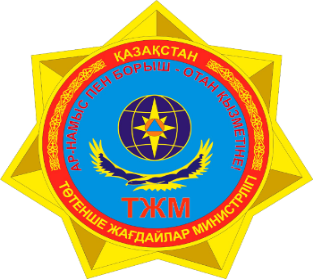 Статья 359. Повреждение водохозяйственных сооружений, устройств и противопожарных систем водоснабжения, нарушение правил их эксплуатации
1.влечет штраф на физических лиц в размере десяти, на должностных лиц, субъектов малого предпринимательства или некоммерческие организации – в размере двадцати, на субъектов среднего предпринимательства – в размере двадцати пяти, на субъектов крупного предпринимательства – в размере пятидесяти месячных расчетных показателей.  
2. Нарушение правил эксплуатации водохозяйственных сооружений и устройств – влечет штраф на физических лиц в размере десяти, на должностных лиц, субъектов малого предпринимательства или некоммерческие организации – в размере двадцати, на субъектов среднего предпринимательства – в размере двадцати пяти, на субъектов крупного предпринимательства – в размере пятидесяти месячных расчетных показателей.
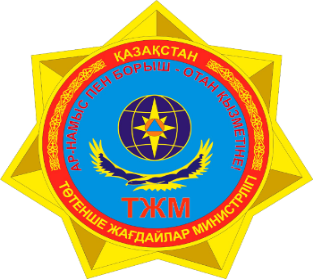 Статья 336. Несоблюдение требований по охране атмосферного воздуха и пожарной безопасности при складировании или сжигании отходов
влечет штраф на физических лиц в размере двадцати, на должностных лиц – в размере пятидесяти, на субъектов малого предпринимательства или некоммерческие организации – в размере двухсот, на субъектов среднего предпринимательства – в размере трехсот, на субъектов крупного предпринимательства – в размере пятисот месячных расчетных показателей.
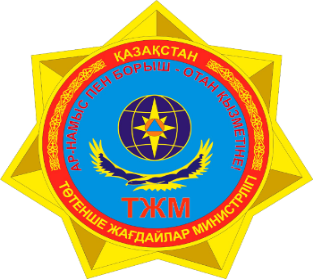 По Уголовному кодексу РК ответственность предусмотрена статьями: 204, 292
Статья 204. Неосторожное уничтожение или повреждение чужого имущества
1. Уничтожение или повреждение чужого имущества, совершенное по неосторожности, причинившее крупный ущерб, –наказывается штрафом в размере до восьмидесяти месячных расчетных показателей либо исправительными работами в том же размере, либо привлечением к общественным работам на срок до восьмидесяти часов, либо арестом на срок до двадцати суток.
2. То же деяние, совершенное путем неосторожного обращения с огнем или иными источниками повышенной опасности либо повлекшее тяжкие последствия или причинившее особо крупный ущерб, –наказывается штрафом в размере до двух тысяч месячных расчетных показателей либо исправительными
работами в том же размере, либо привлечением к общественным работам на срок до шестисот часов, либо ограничением свободы на срок до двух лет, либо лишением свободы на тот же срок.
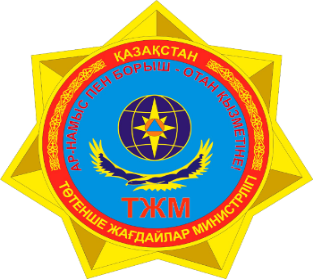 Статья 292. Нарушение требований пожарной безопасности
1. Нарушение требований пожарной безопасности лицом, ответственным за их соблюдение, если это повлекло по неосторожности причинение тяжкого или средней тяжести вреда здоровью человека или крупного ущерба гражданину, организации или государству, –наказывается штрафом в размере до трех тысяч месячных расчетных показателей либо исправительными работами в том же размере, либо привлечением к общественным работам на срок до восьмисот часов, либо ограничением свободы на срок до трех лет, либо лишением свободы на тот же срок, с лишением права занимать определенные должности или заниматься определенной деятельностью на срок до двух лет или без такового.
2. То же деяние, повлекшее по неосторожности смерть человека или иные тяжкие последствия, –наказывается ограничением свободы на срок от двух до семи лет либо лишением свободы на тот же срок, с лишением права занимать определенные должности или заниматься определенной деятельностью на срок до трех лет или без такового.
3. Деяние, предусмотренное частью первой настоящей статьи, повлекшее по неосторожности смерть двух или более лиц, –наказывается лишением свободы на срок от пяти до десяти лет с лишением права занимать определенные должности или заниматься определенной деятельностью на срок до трех лет или без такового.
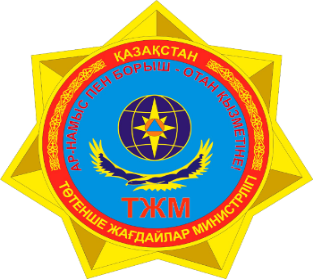 Спикер: главный специалист 
УЧС Жетысуского района
капитан гражданской защиты 
Несіпбаев Ерболат Ержанұлы
СПАСИБО ЗА ВНИМАНИЕ!